Sexual Assault Evaluation
Dr. Lisa Pavlovic
Medical Director YCAC
History
Prepubertal 
Minimal Facts – Who/When/What
Adolescent
Minimal facts – Forensic interview
Forensic Evidence Collection
Prepubertal
24 hours
Physical evidence of injury or STI
Blue Maxx
CLOTHING
Adolescent
Within 72 (up to 120)
CLOTHING
Age of consent for kit is 13
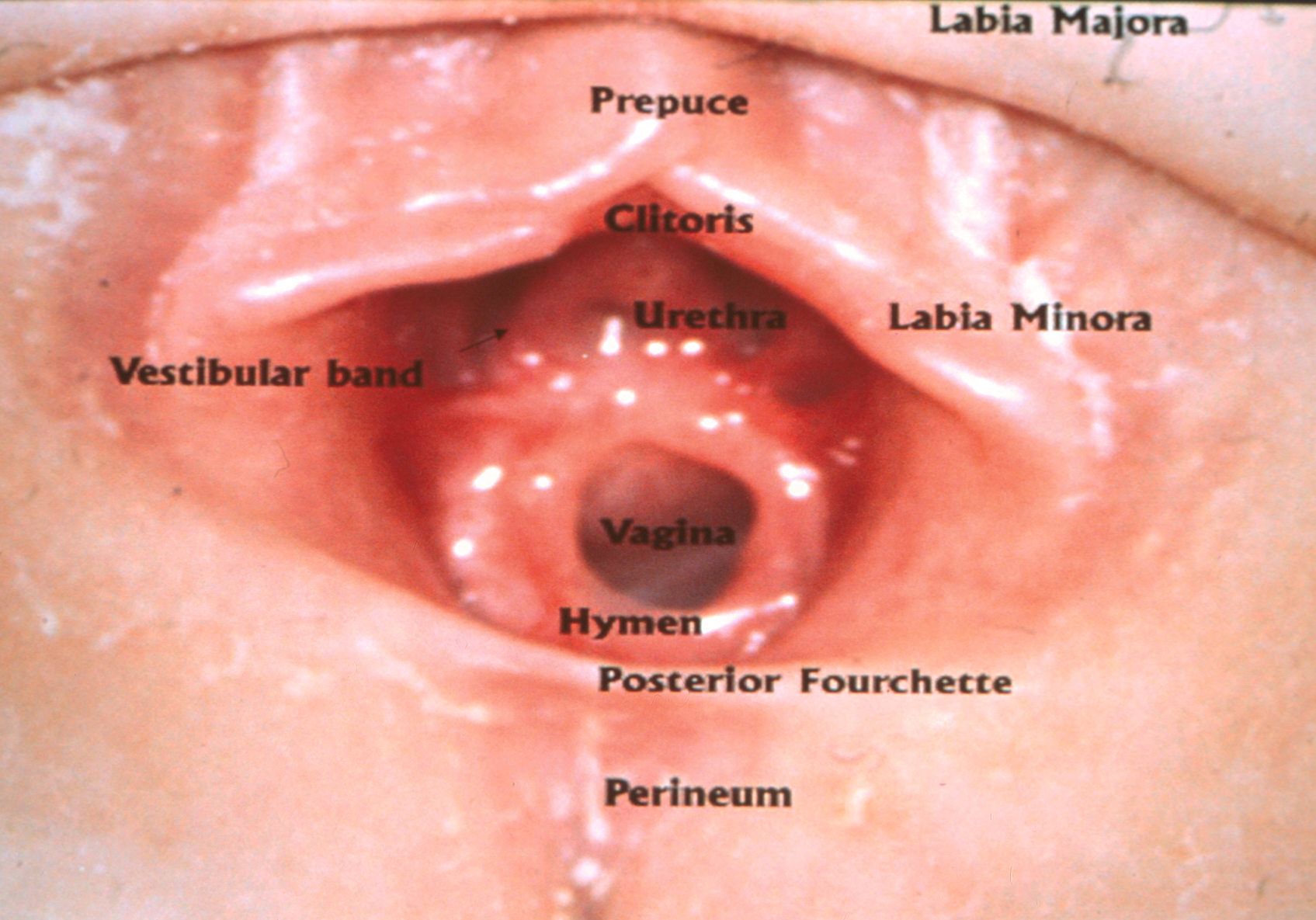 12
9
3
6
[Speaker Notes: Hymen in Supine Frog-Leg Position,
Review anatomy and unestrogenized state of the tissue]
12
9
3
6
[Speaker Notes: Hymen in Supine Frog-Leg Position,
Review anatomy and unestrogenized state of the tissue]
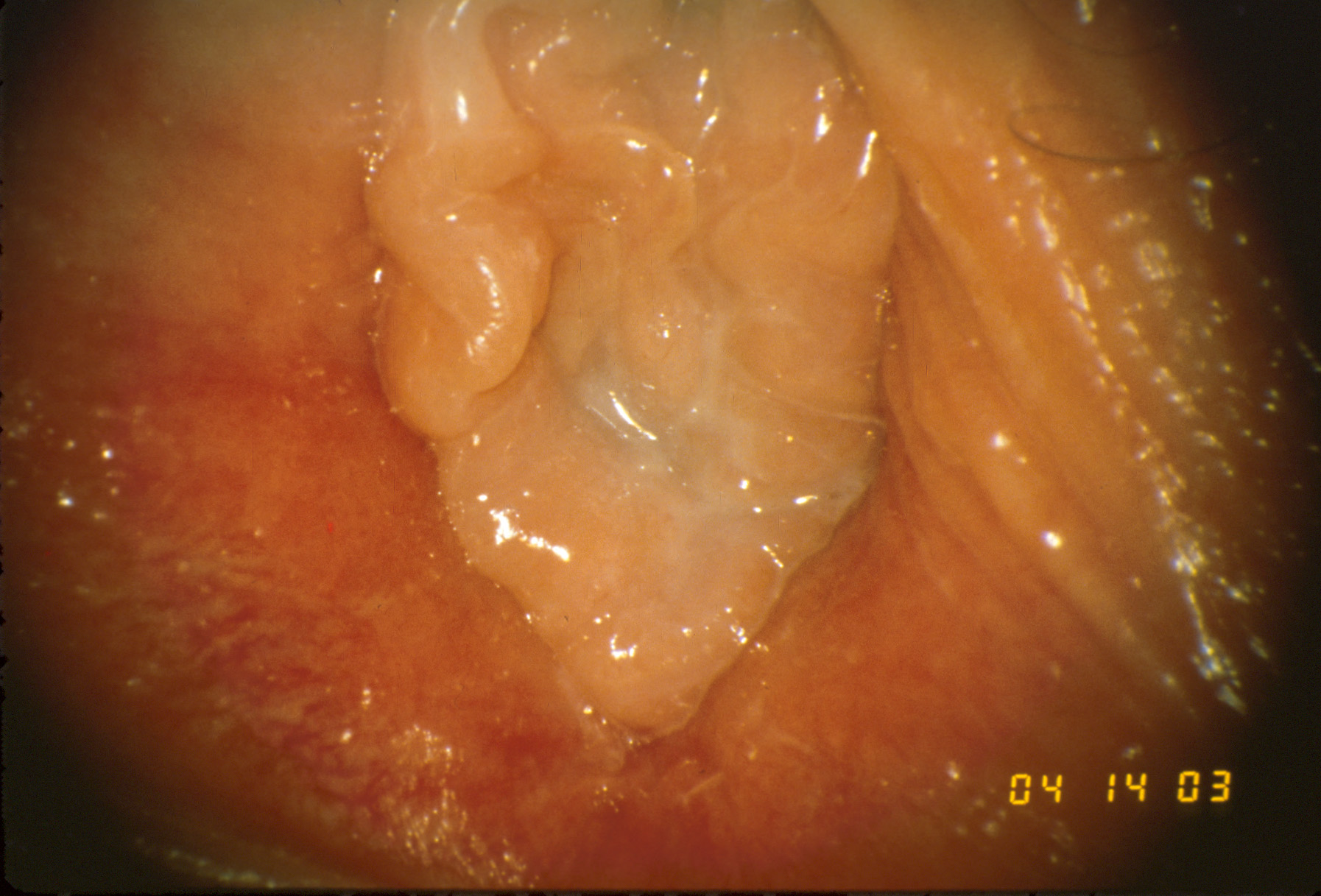 [Speaker Notes: Estrogenized]
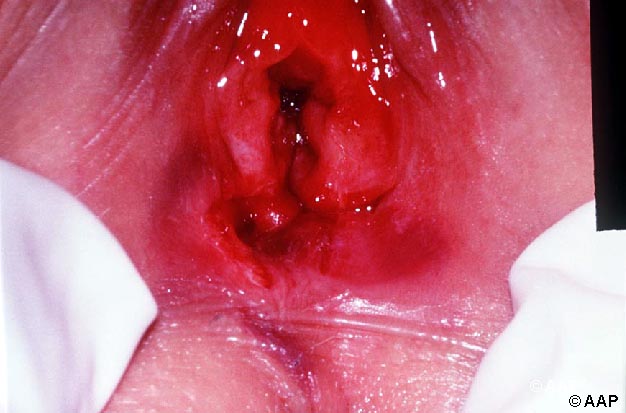 [Speaker Notes: Complete hymenal transection and posterior bruising]
Connecticut Laws
Age of Consent is 16
Statuatory Rape if less than 16 and greater than 3 year age difference
Age of consent 18 if offender is over 20 and in a coach/instructor role
When to Transfer
Uncomfortable
Pediatric Gynecology
Admission
Yale Child Abuse Clinic
All cases of child sexual abuse 
Forensic interview
Colposcope exam
STI testing
Mental health referral